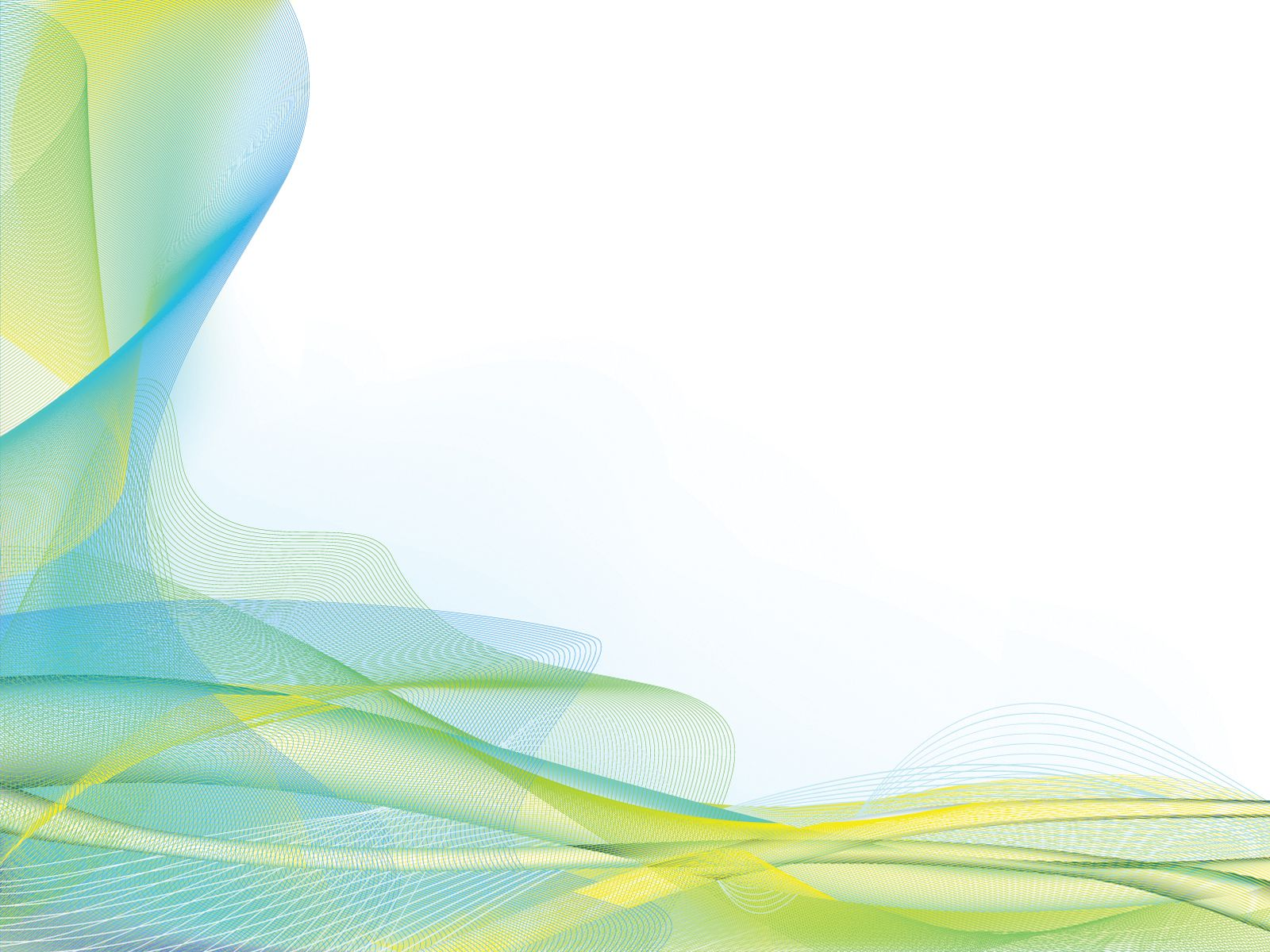 THE CREATIVE PROCESS
Irene Leveghi
Clil IPRASE 2020-2021
Slide 1
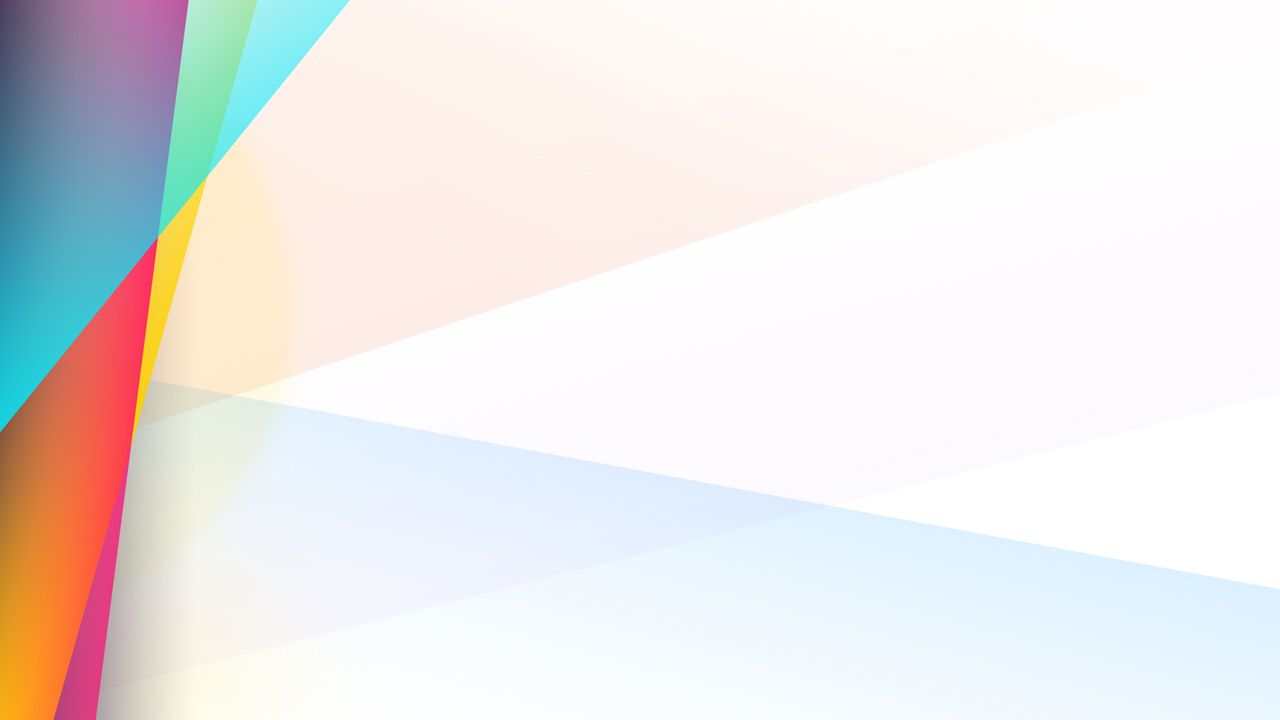 What is a “creative process”?
Ss think about a word related to the topic (they could also draw a picture or take an object)                                       5’
Brainstorm in pairs for 2 mins
Sharing
THE PROCESS BY WHICH THINGS ARE
CREATED FROM AN IDEA TO ITS REALISATION
What is the first step to create smt new?
TO BE GRADED
Slide 2
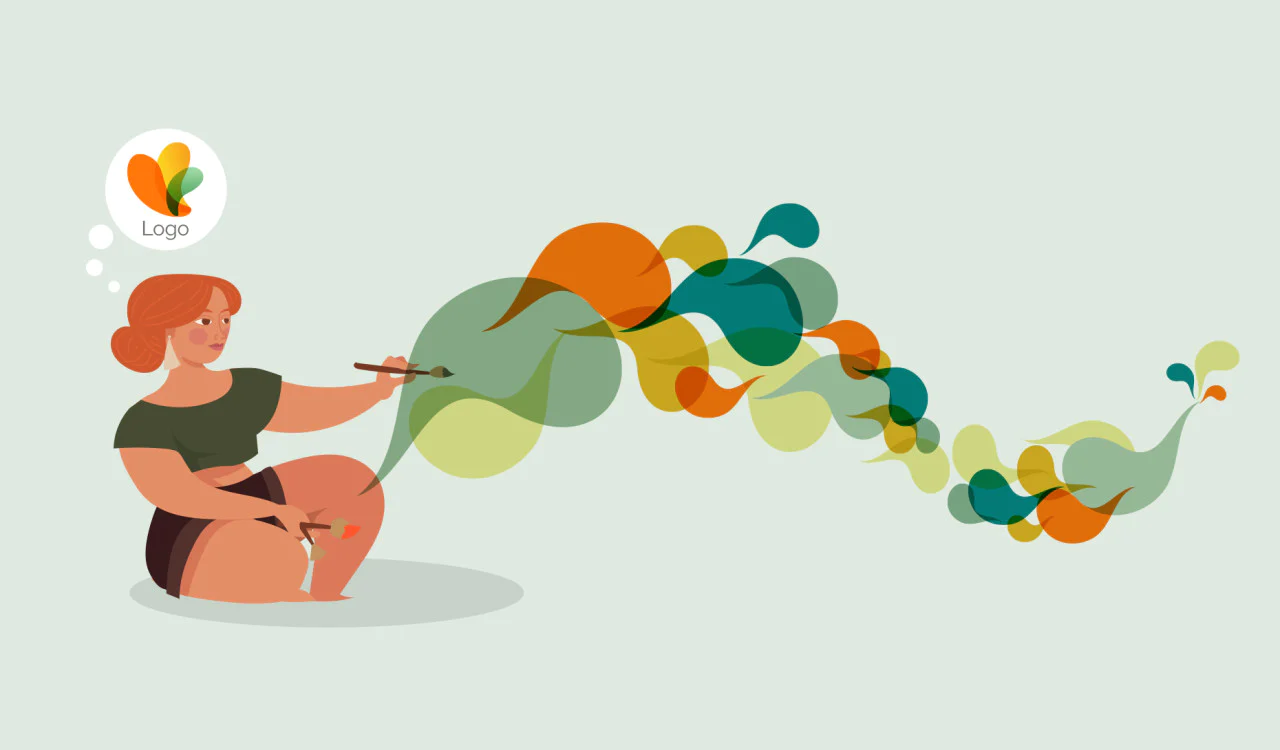 Slide 3
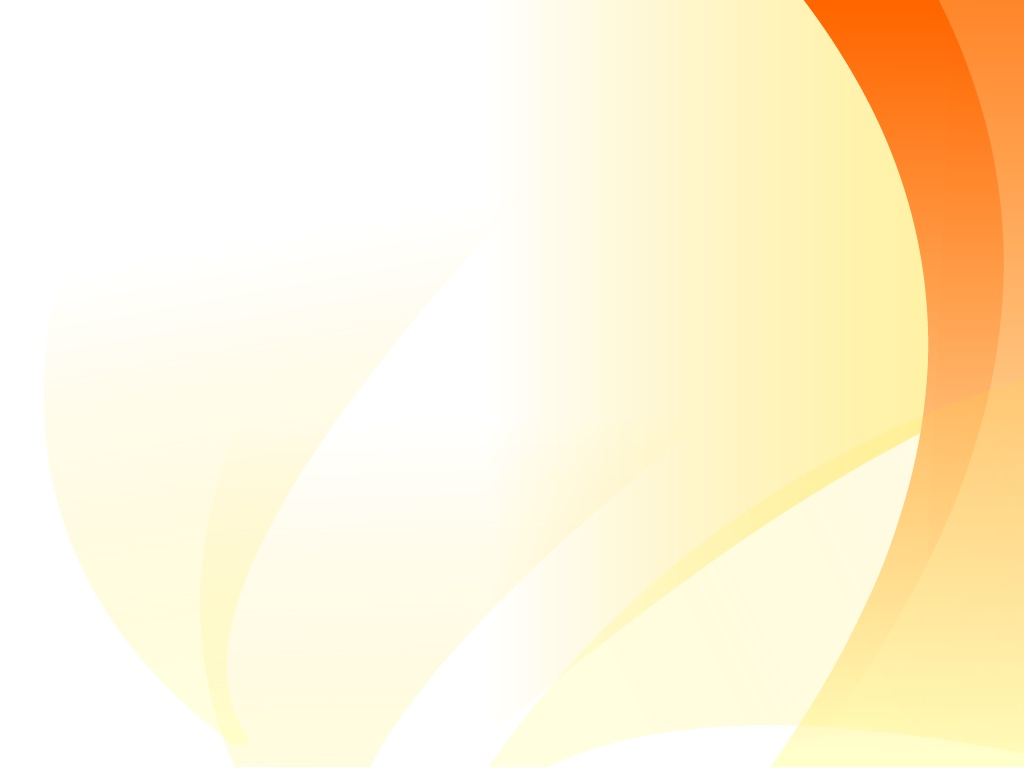 SO, WHAT IS CREATIVITY?
Ss answer in turn and without think too much - 2m
WHEN SOMETHING NEW AND VALUABLE IS CREATED
Slide 4
The process of producing something that is both original and worthwhile
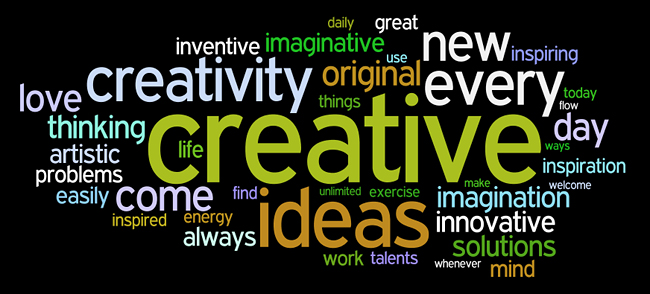 Slide 5
From Google images
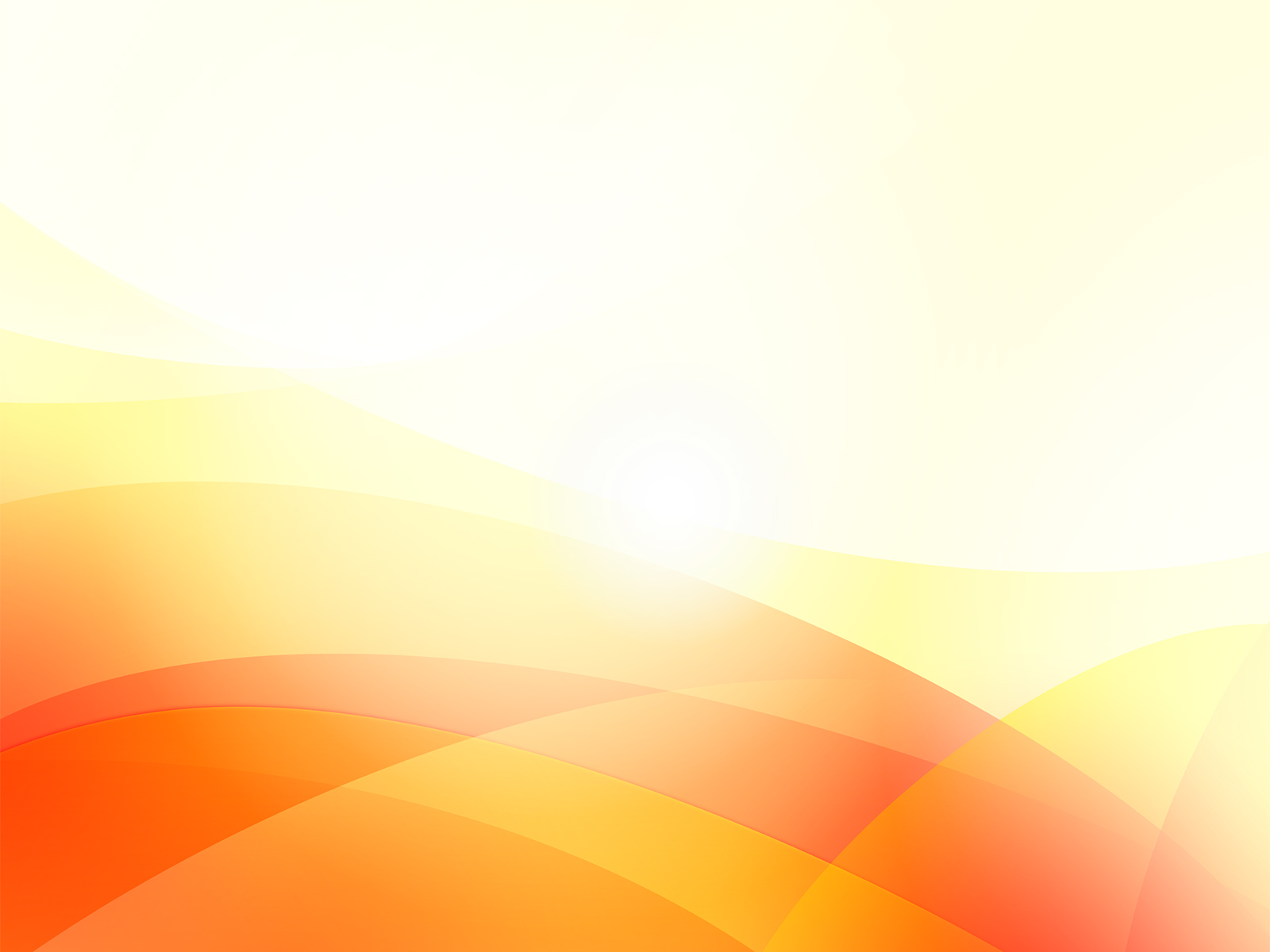 THE STEPS OR PHASES OF A CREATIVE PROCESS ARE FIVE
In your opinion: What is step 1 of the creative process?
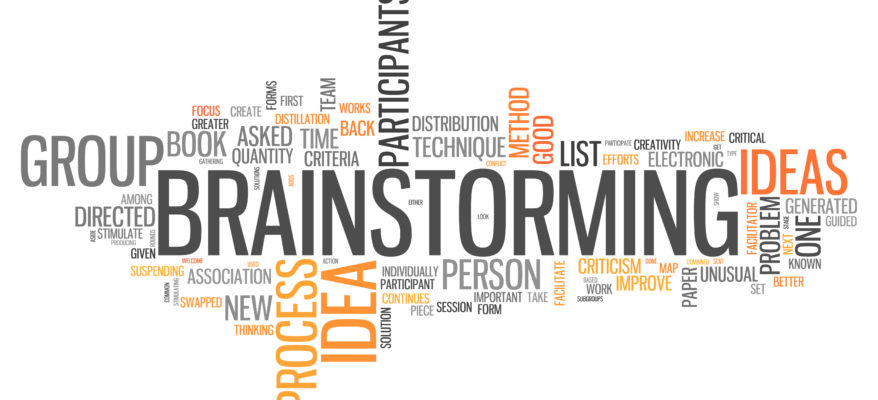 From Google images
Slide 6
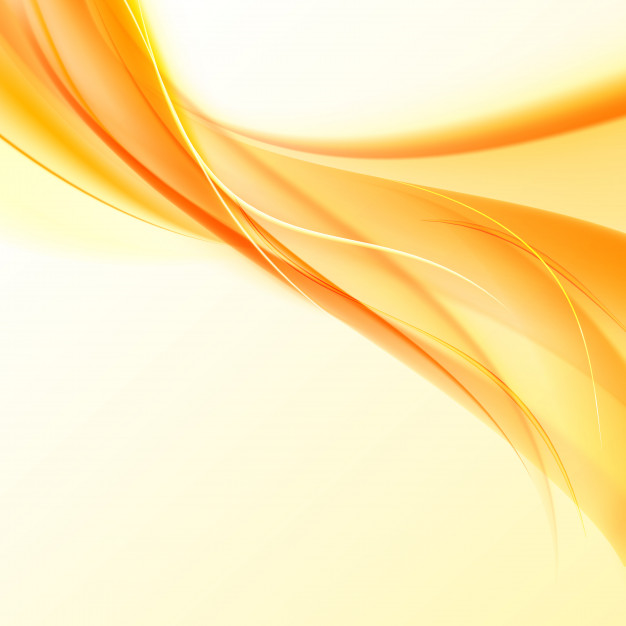 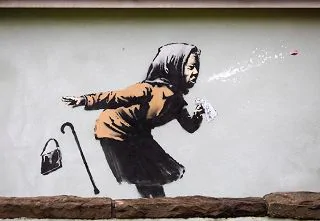 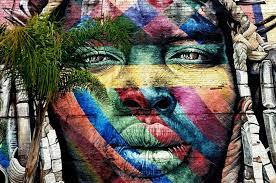 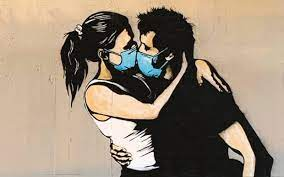 BRAINSTORMING...WHY? (1m to think…)
Came up with your idea 
General plan for your work
Lists, Descriptions
Collect multiple images
Quick drawings and writings
Research
Reference images
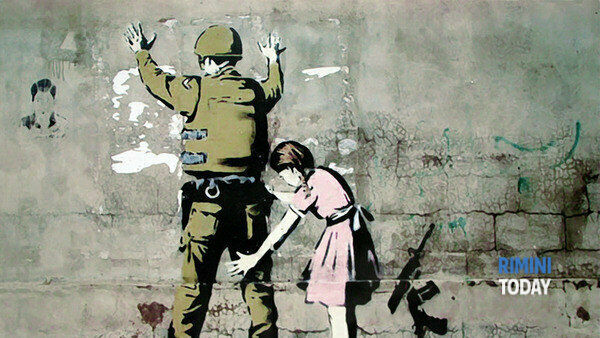 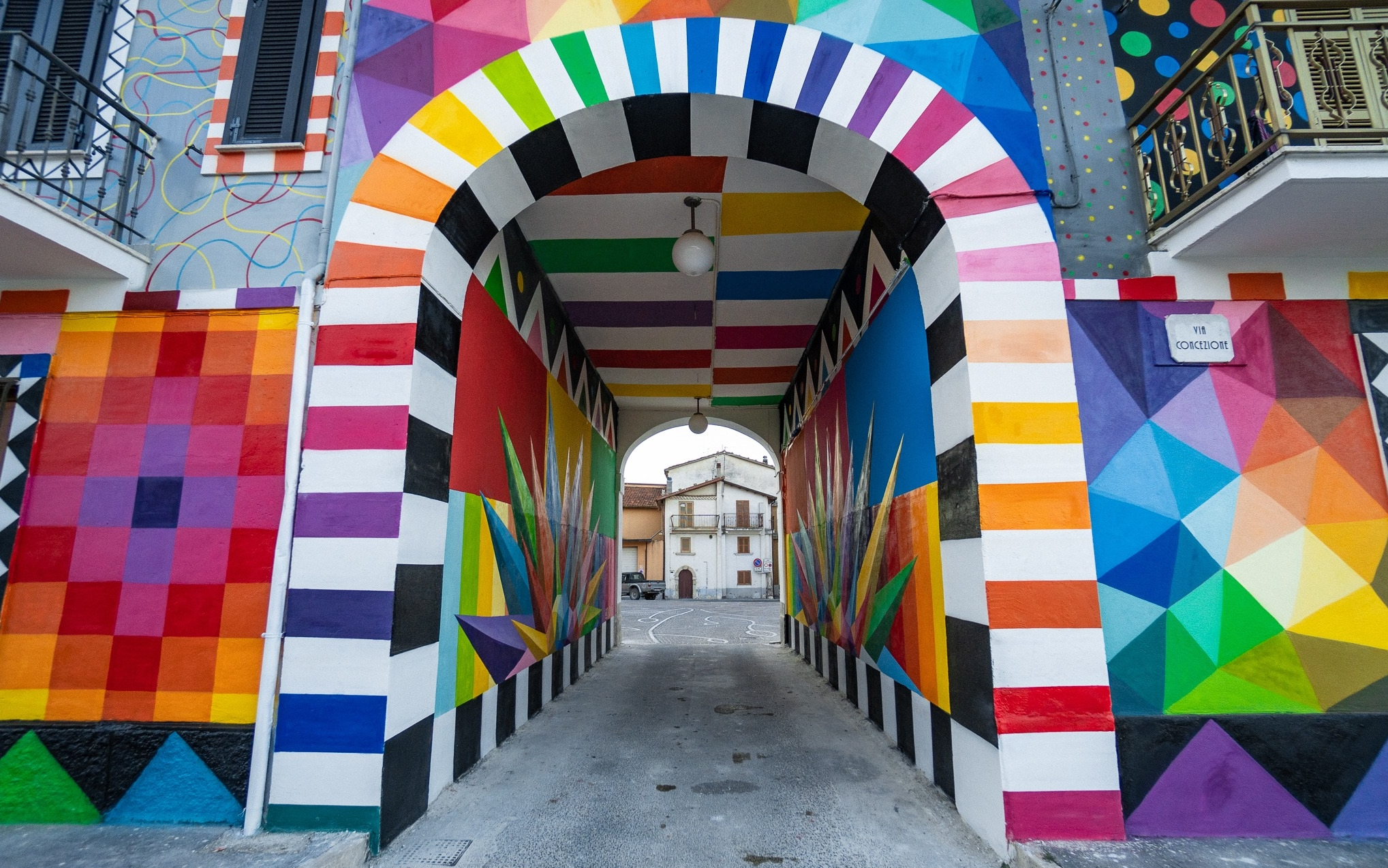 From Google images
Slide 7
Slide 8 and 9 for the Activity n. 2Ss have to complete the first step about the topic: Street Art
Slide 8
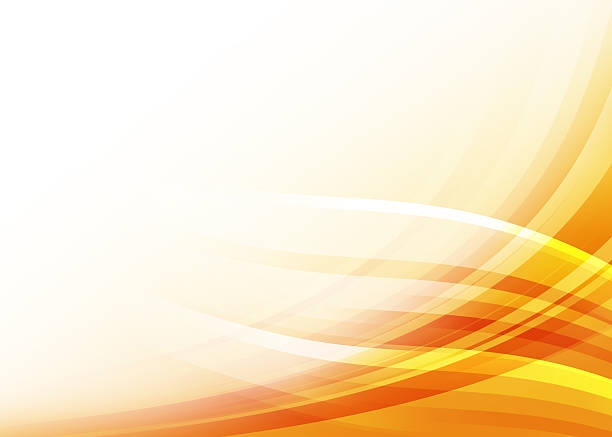 TOPIC / EVENT: Street Art
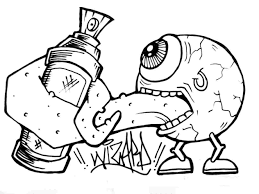 WORDS THAT RELATE: 

tag              roller         legal walls       
character    wildstyle   burner
piece           illegal        free walls
letters        crew          piece
culture        risk           underground   
throw up      spray        words
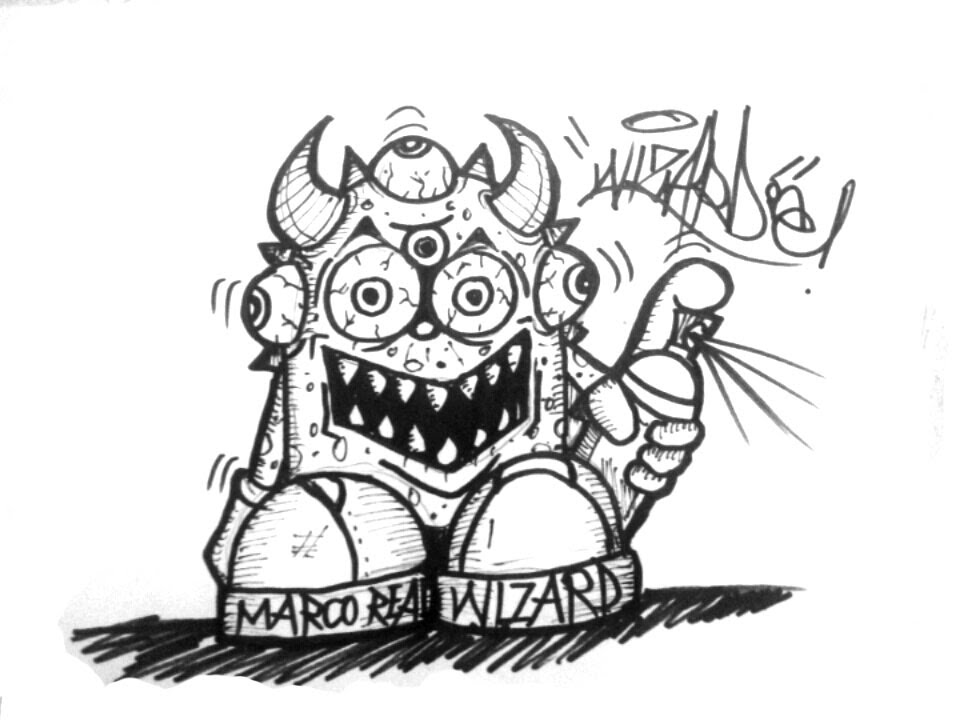 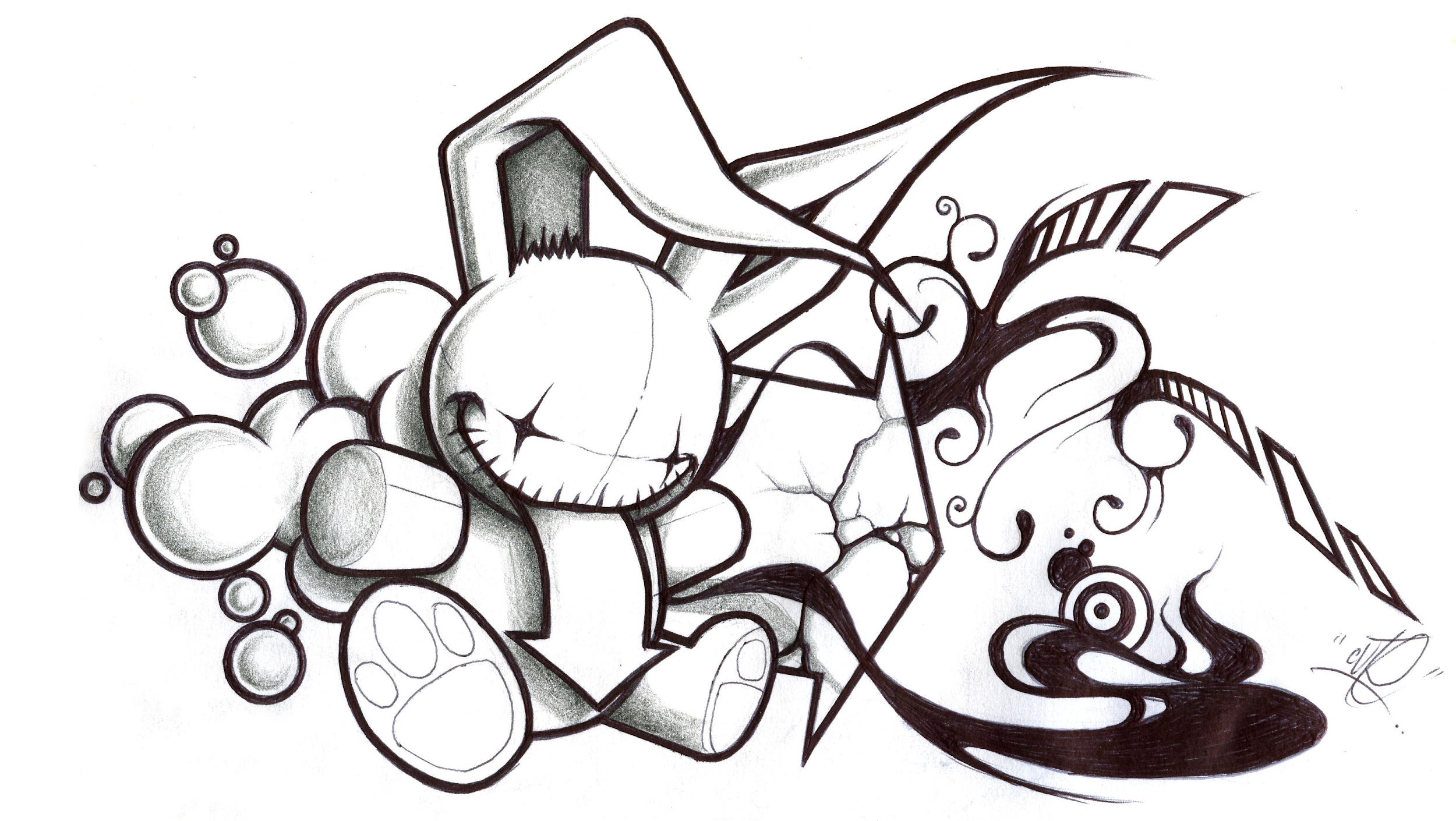 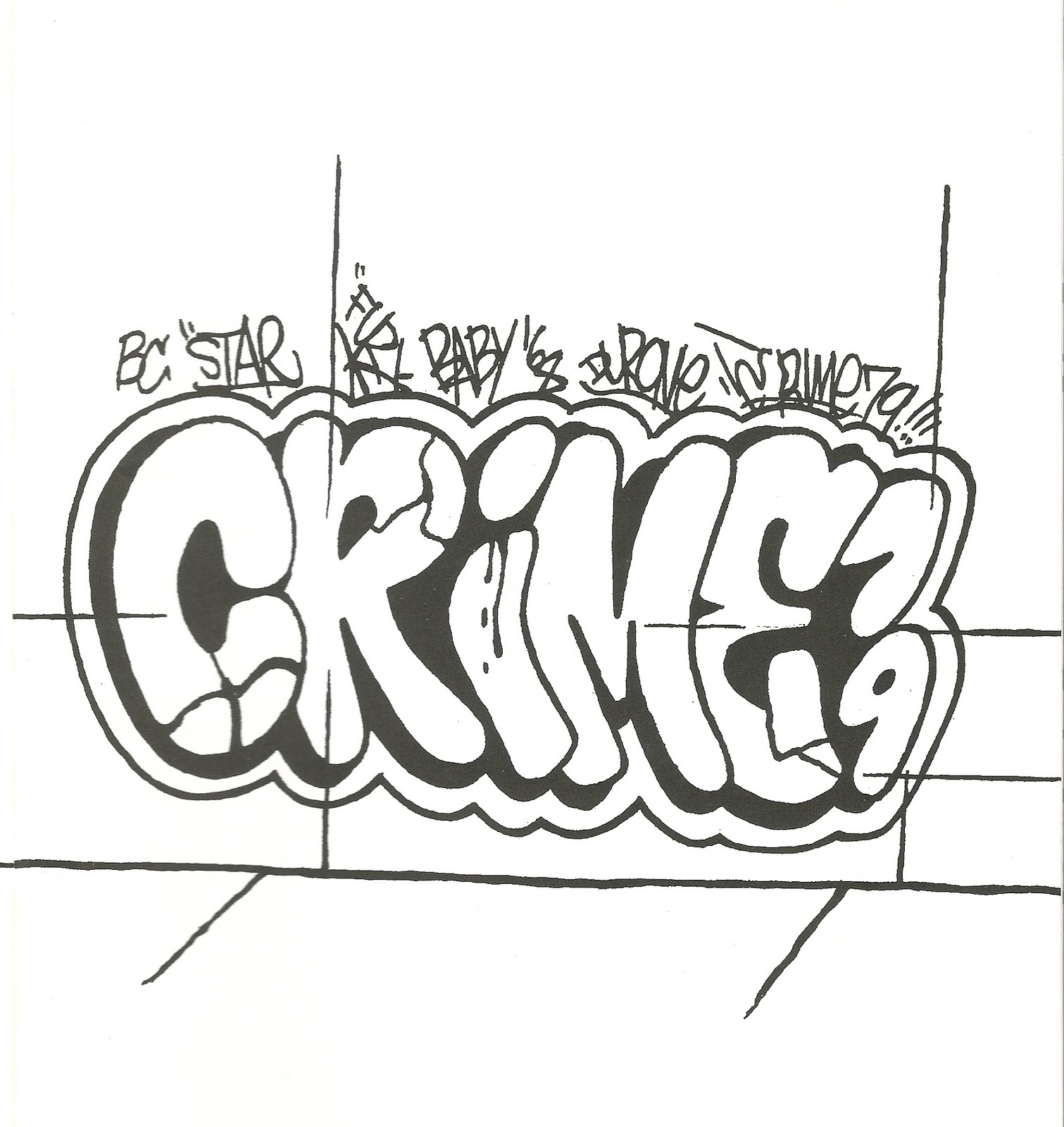 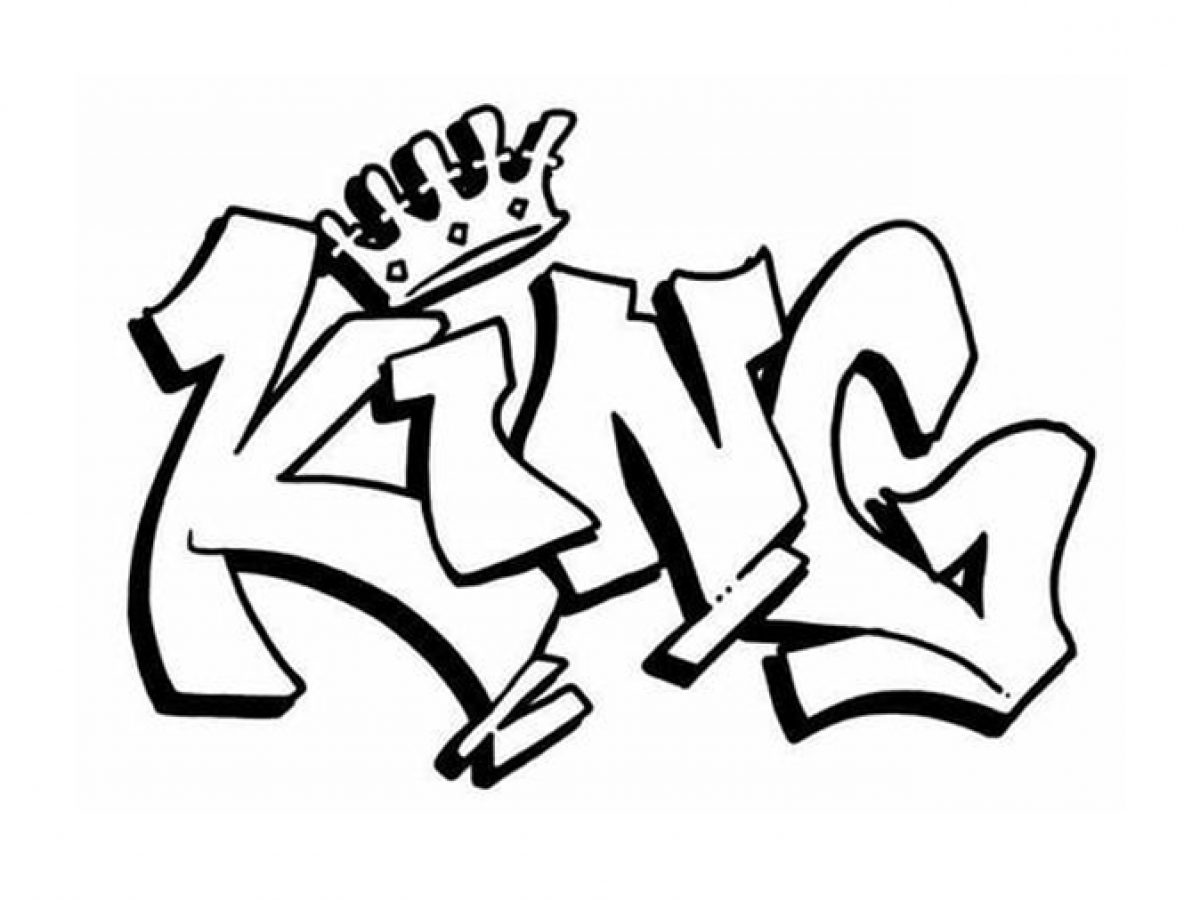 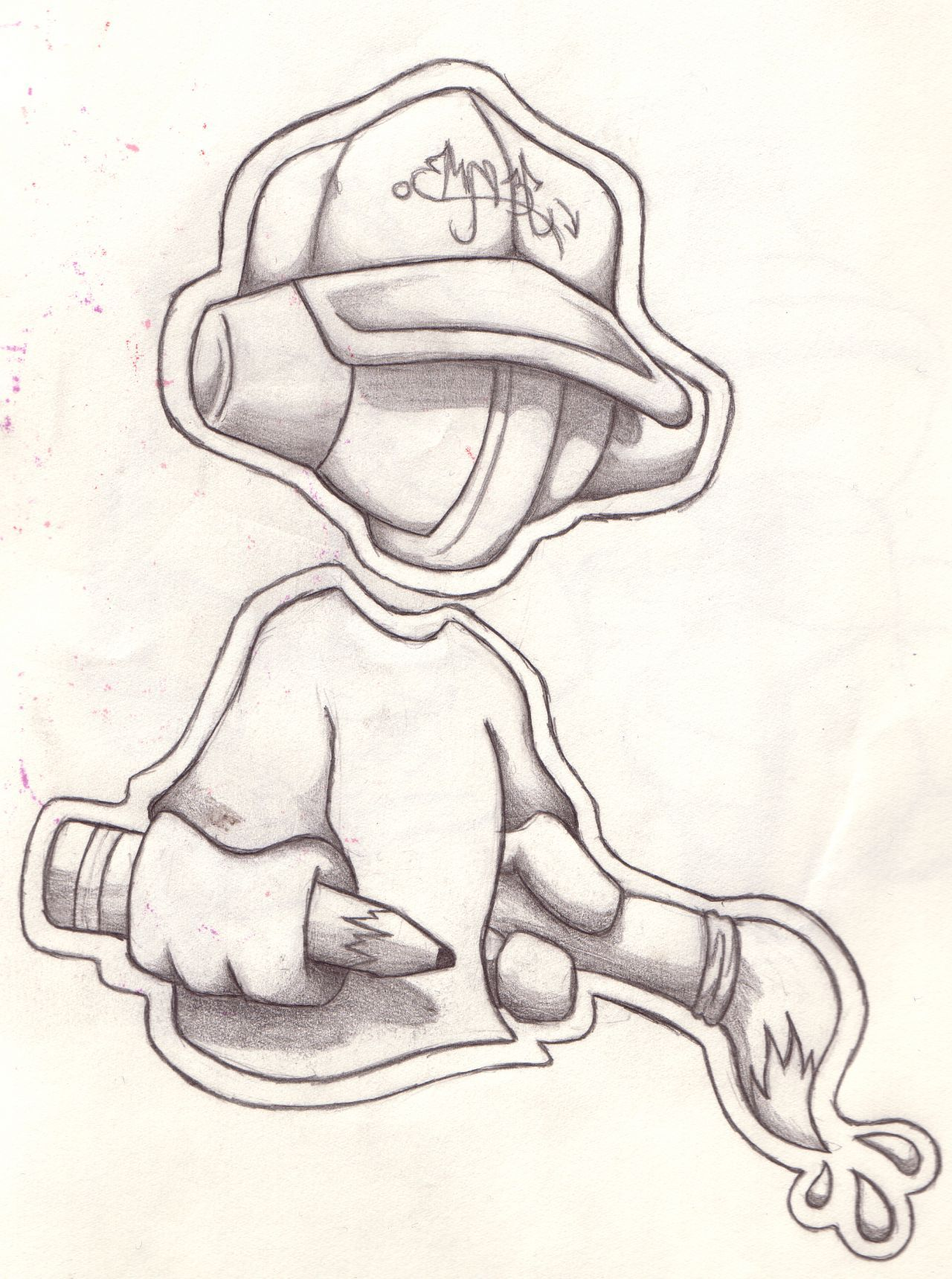 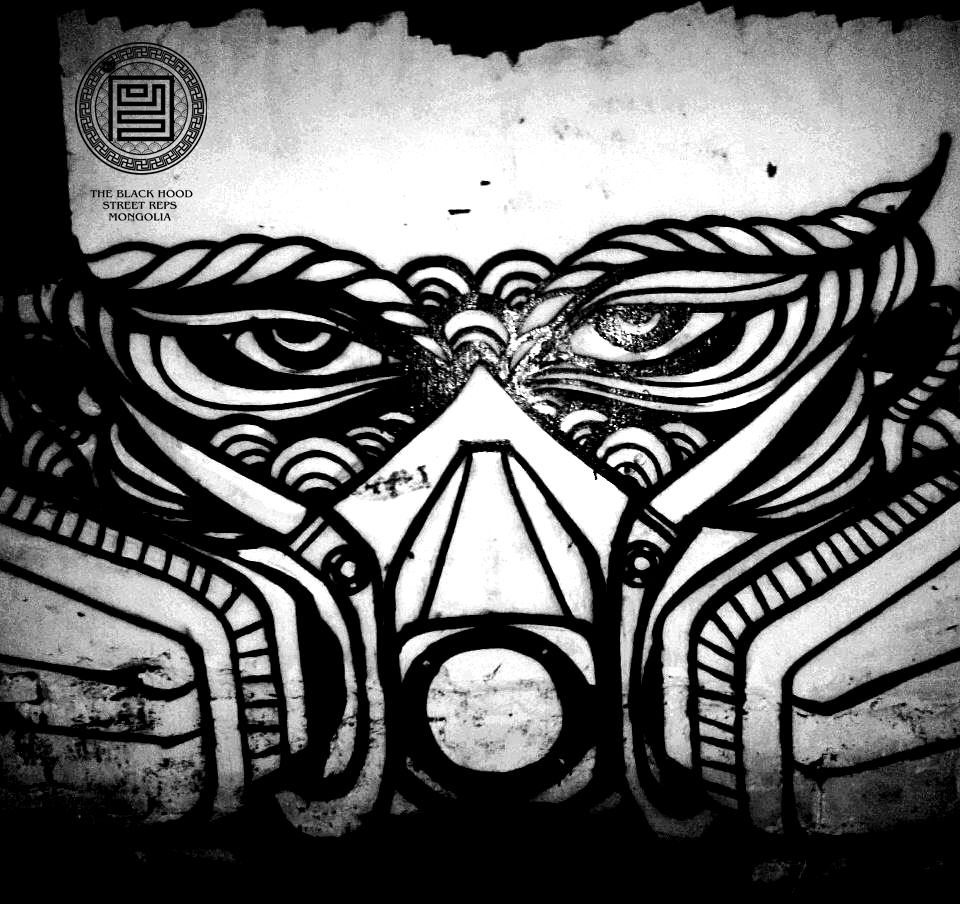 Slide 9
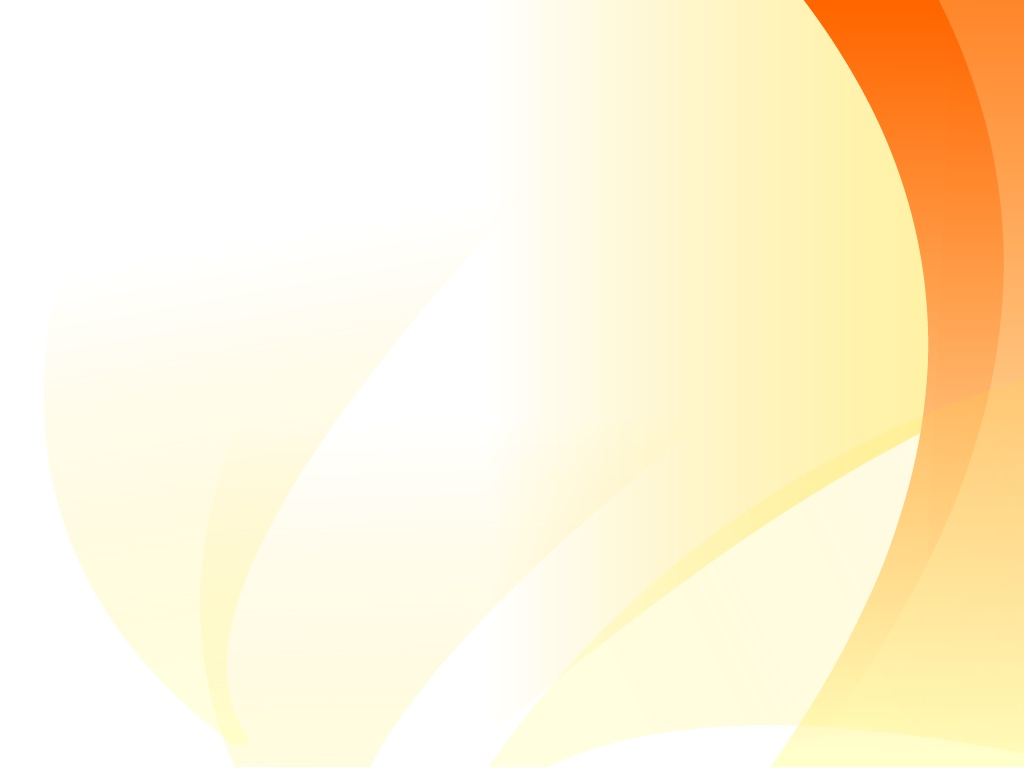 WHAT IS THE STEP 2? 2m to think
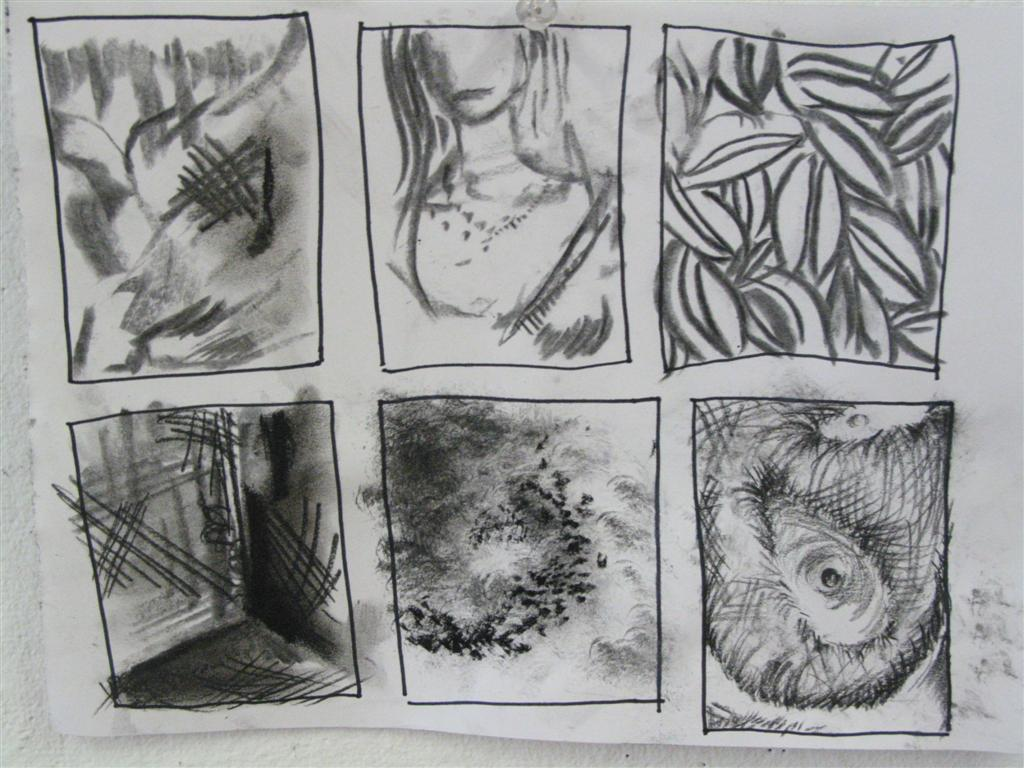 THUMBNAIL SKETCHES
multiple possibilities
small quick drawings
you plan out a variety of
possible COMPOSITIONS
What does it mean:
         COMPOSITION ? (2m)
From Google images
The arrangement, layout and/or use of space
Slide 10
THUMBNAIL SKETCHES example                LOT OF POSSIBLE LAYOUTS
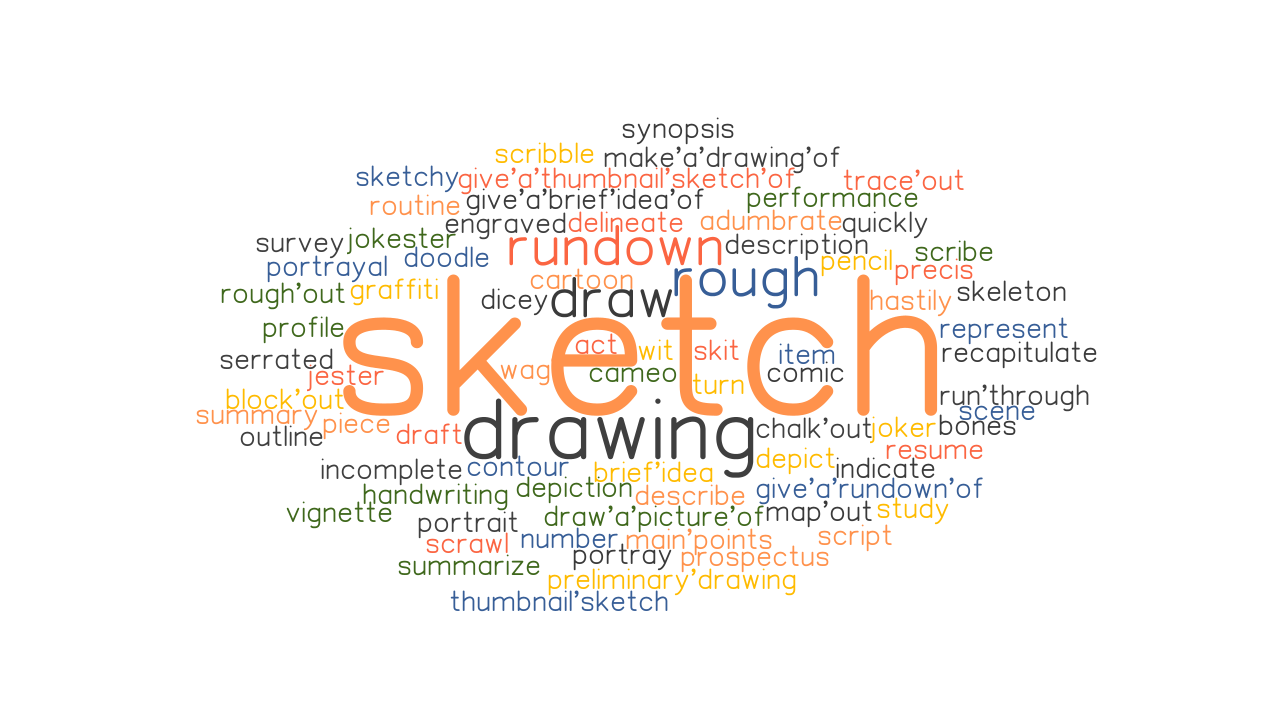 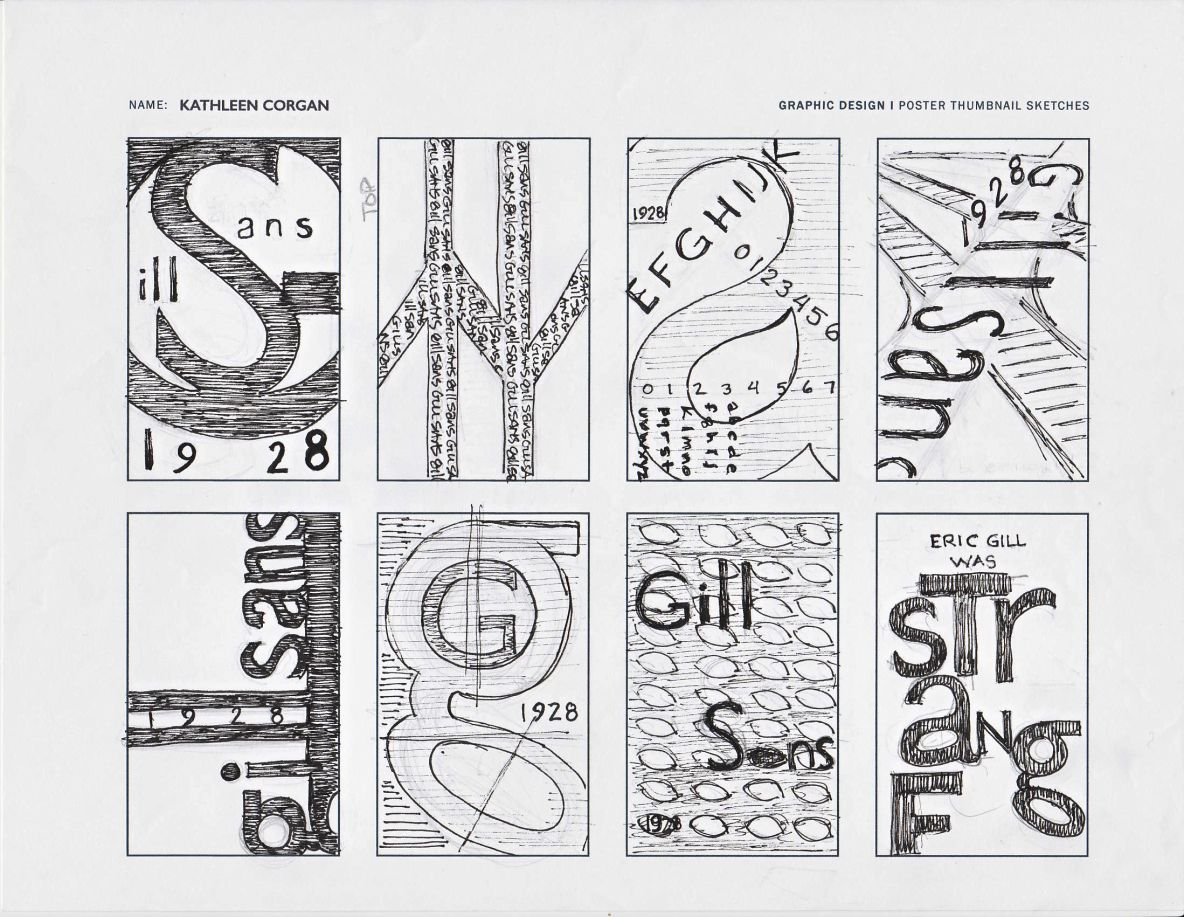 Which thumbnail sketch do YOU think has the best design, concept and composition?
Discussion 5m
From Google images
Slide 11
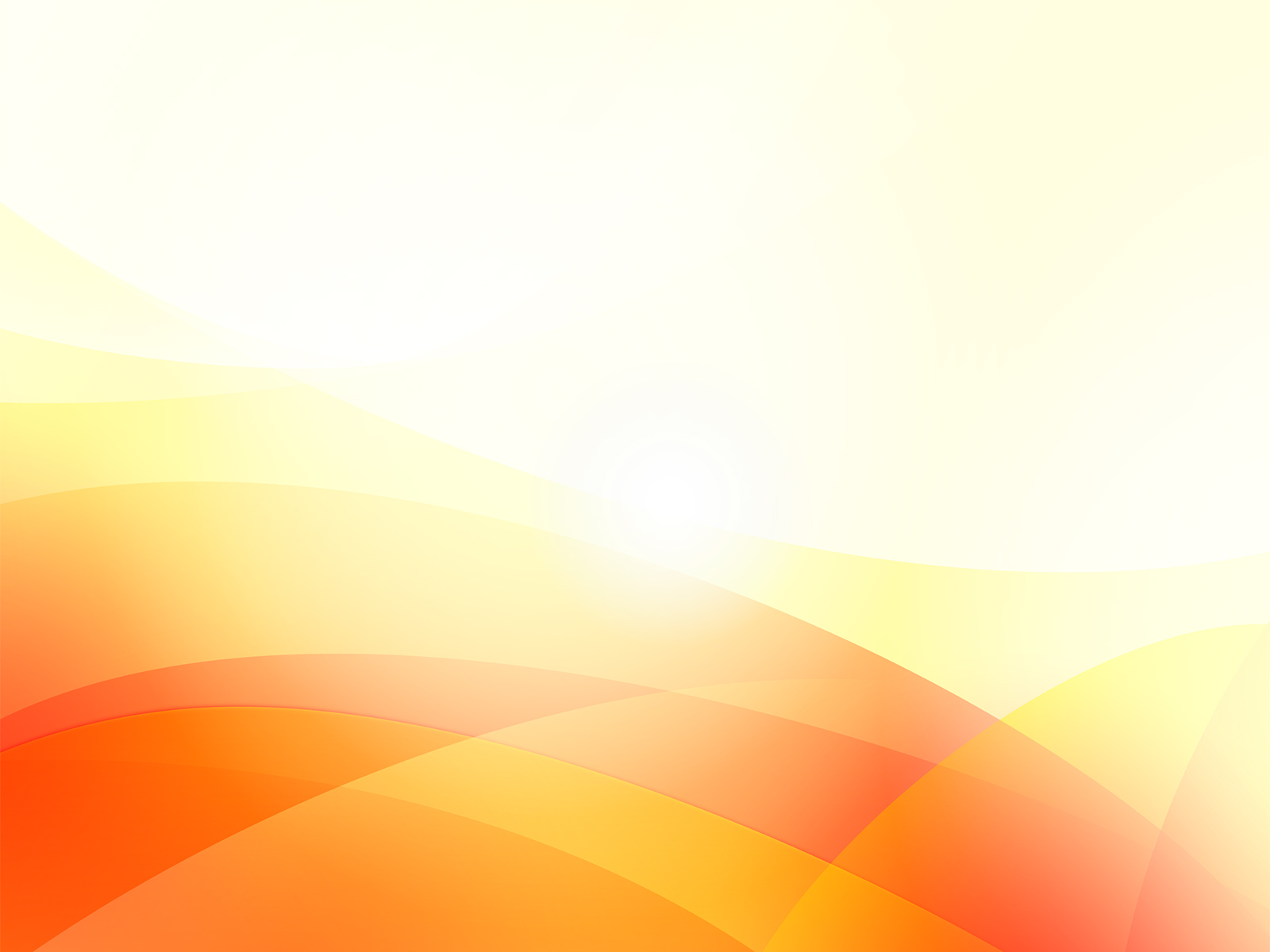 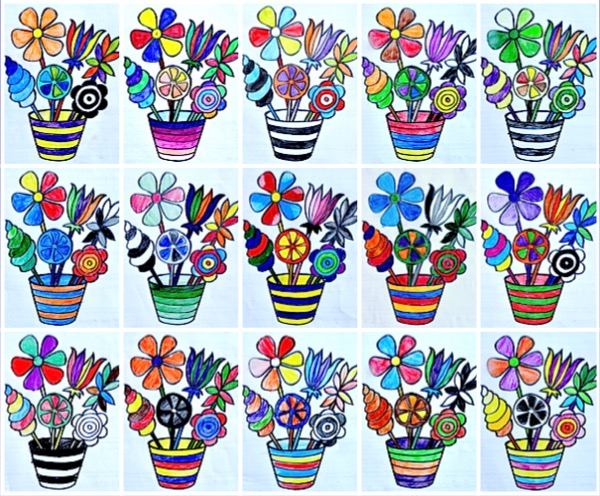 3° STAGE: COMPREHENSIVEand media practice
What it could mean? 2m
SMALL, ROUGH VERSION OF YOUR FINAL
DECIDE ON:
COLORS
TEXTURES
TECHNIQUES
TO AIM YOUR FINAL WORK
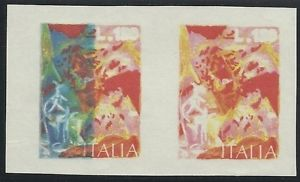 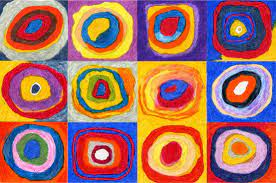 Slide 12
From Google images
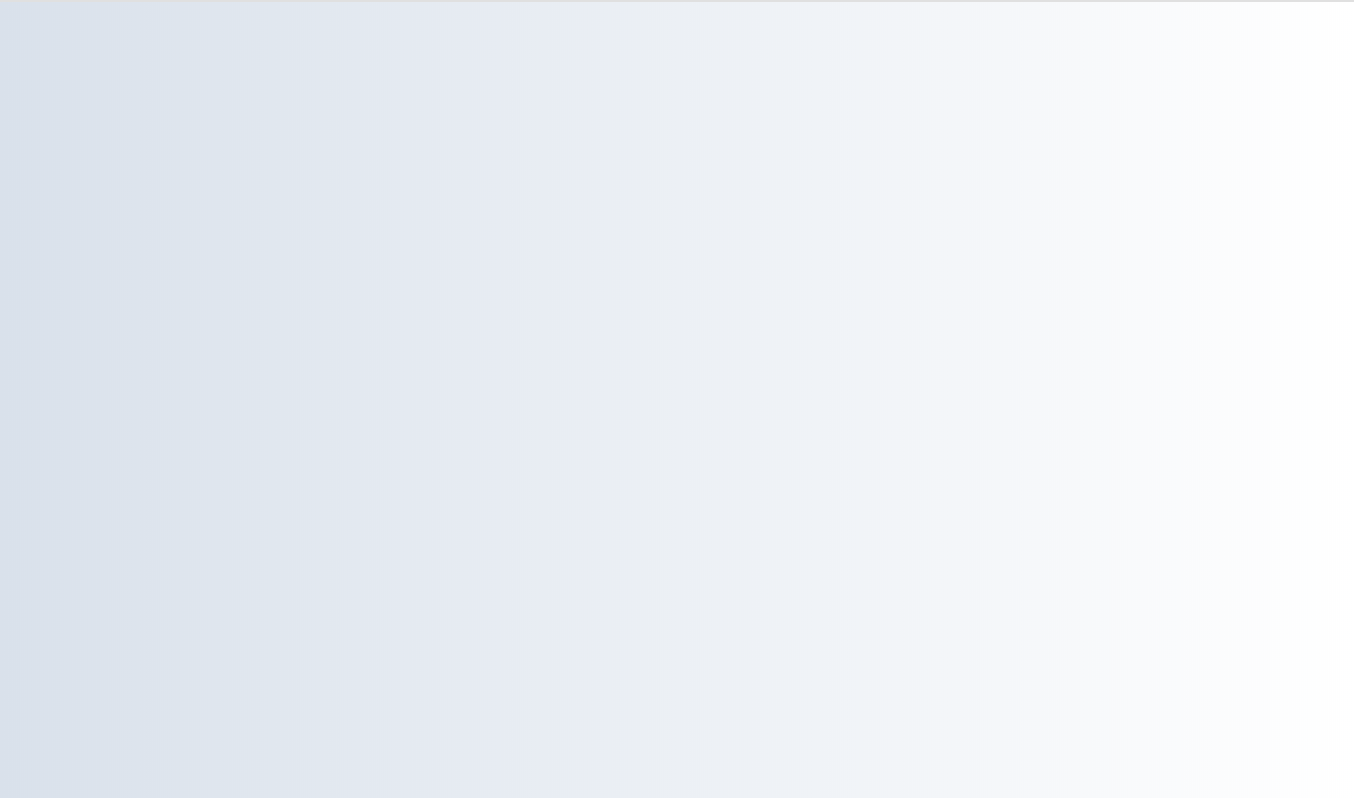 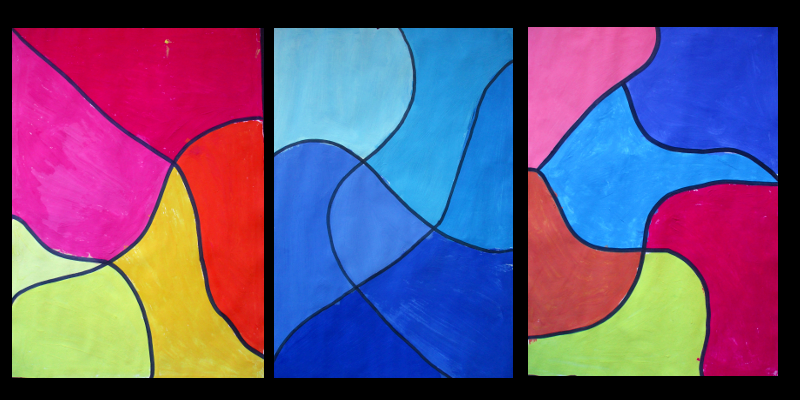 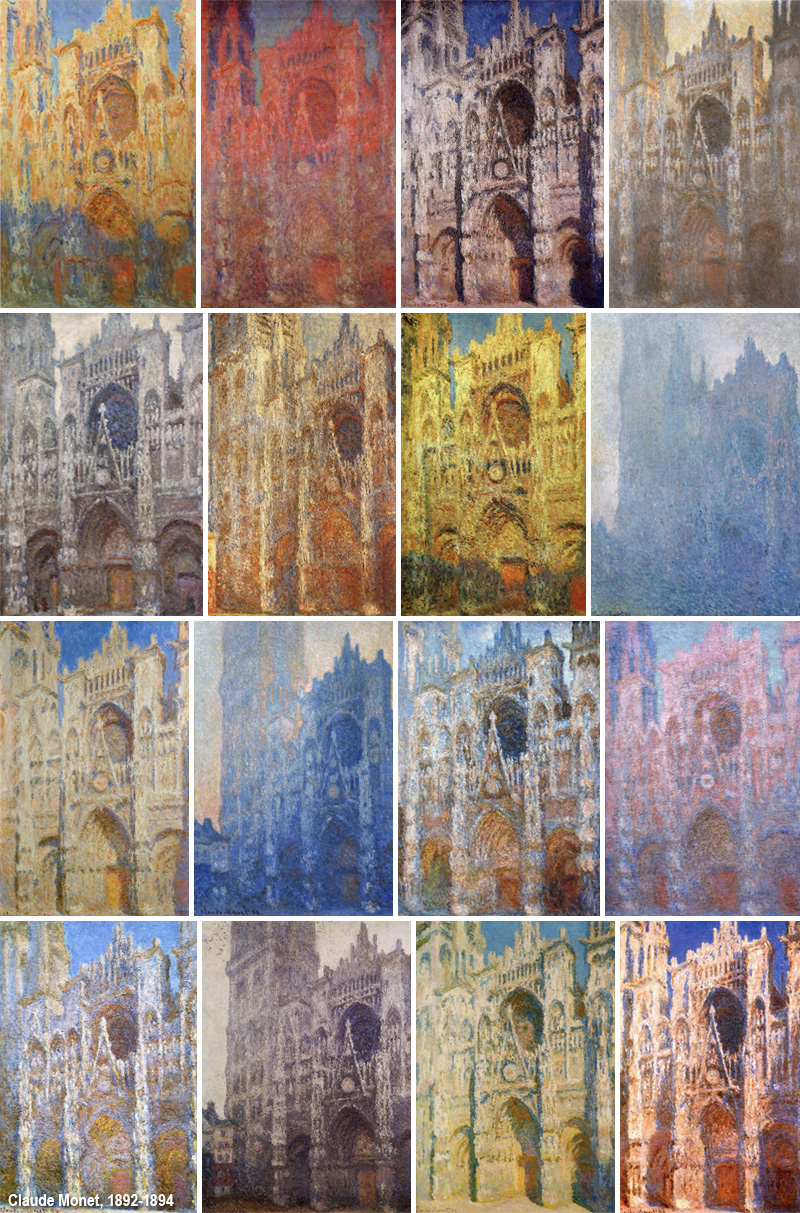 Which color combination do YOU think works better?
2m
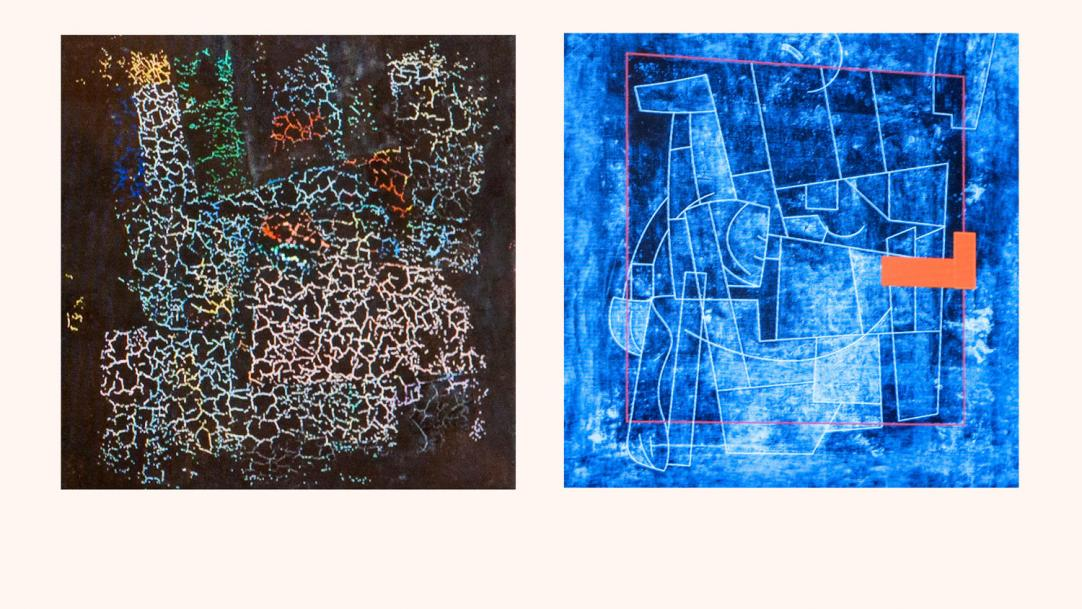 Slide 13
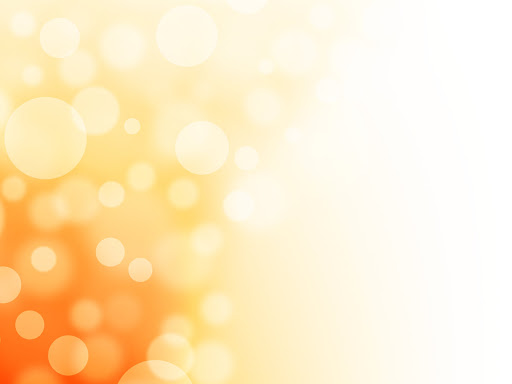 4. FINAL ARTWORK
An excellent CRAFTMANSHIP
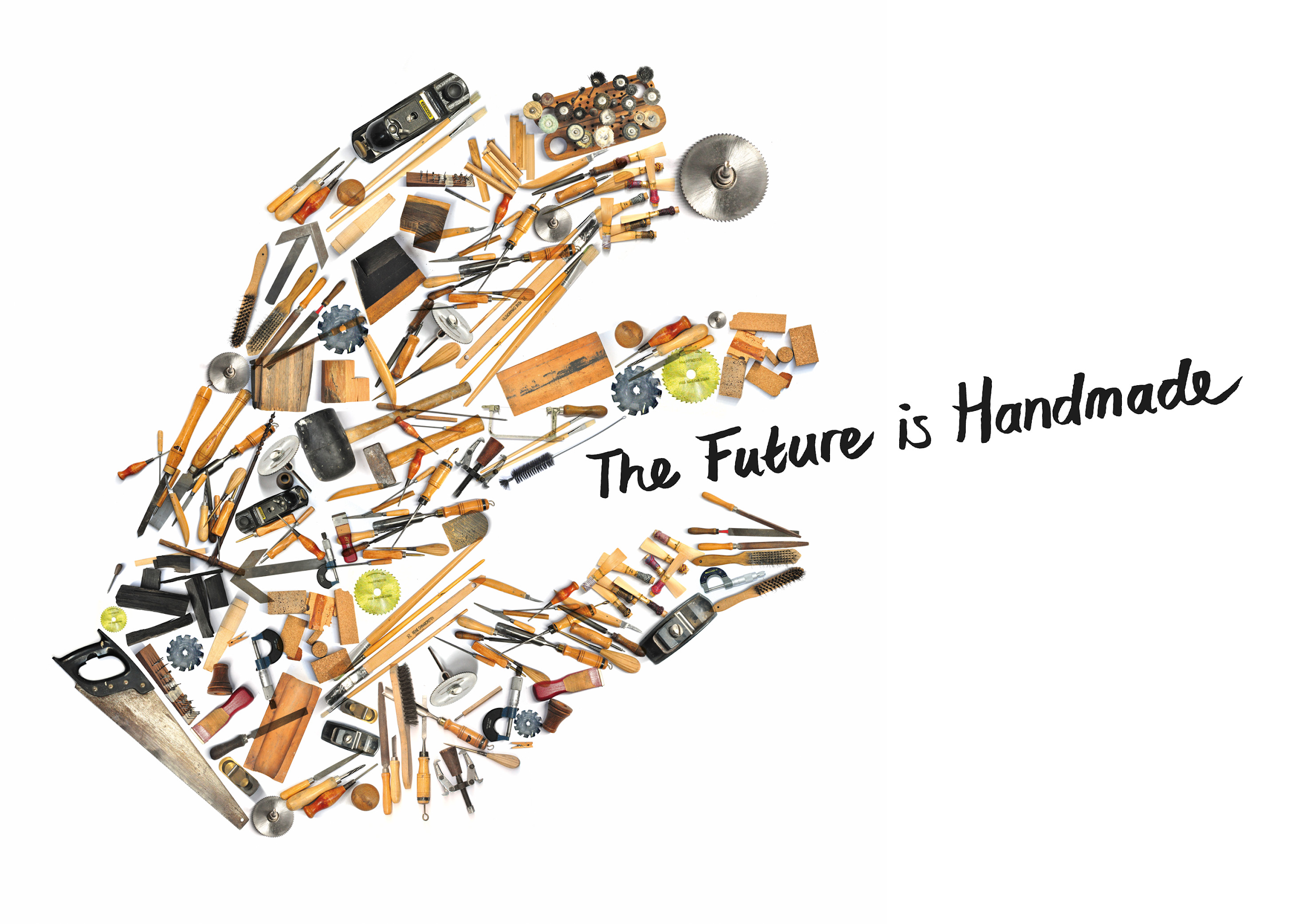 COMPOSITION
+
COLOR
+
TECHNIQUES
Slide 14
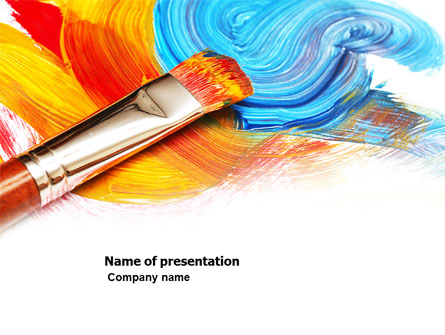 5. REFLECTION / EVALUATION
AT THE END OF YOUR WORK: 
GROUP CRITIQUE AND/OR INDIVIDUAL WRITTEN REFLECTION
Slide 15
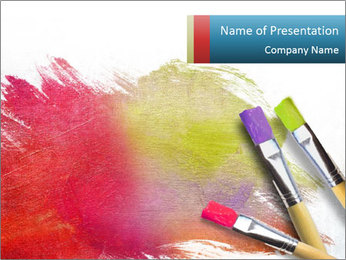 Slide 16  for the Activity n. 3

GROUP EXERCISE
put in order the steps of a project 
and discuss
REFLECTION/
EVALUATION
COMPREHENSIVE
THUMBNAIL
SKETCHES
BRAINSTORMING/
RESEARCH
FINAL ARTWORK
Slide 16